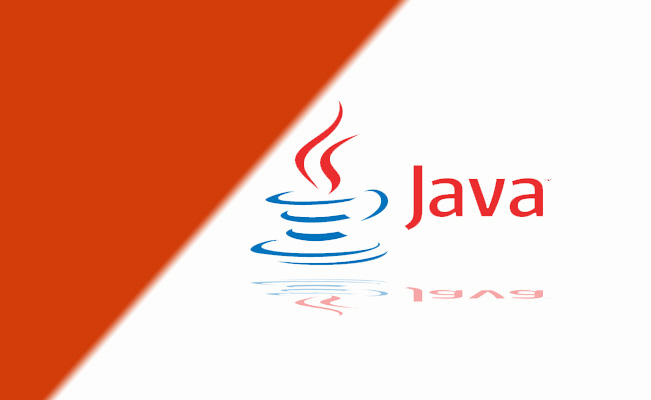 CONCEPTO Y CAMPO DE APLICACION
Que es Java?
Es un lenguaje de programación, como otro tantos que existen en el mercado. Fue desarrollado por Sun MicroSystem, empresa conocida especialmente por sus servidores y estaciones de trabajo.
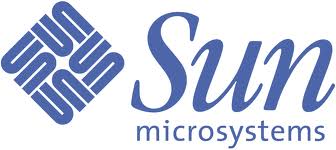 Donde se utiliza?
Al principio Java se creaba con el propósito de ser utilizado para programar electrodomésticos,
 y equipos electrónicos pero en la actualidad vemos a Java utilizarse en todas partes.
Almacenes
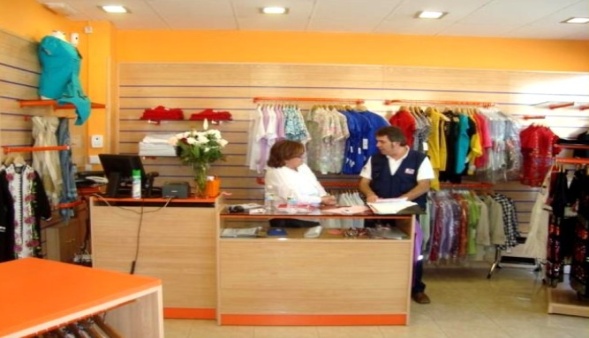 Paginas Web
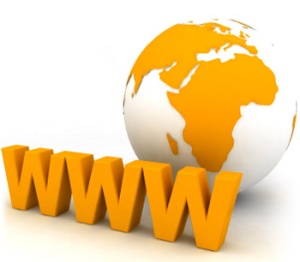 Supermercado
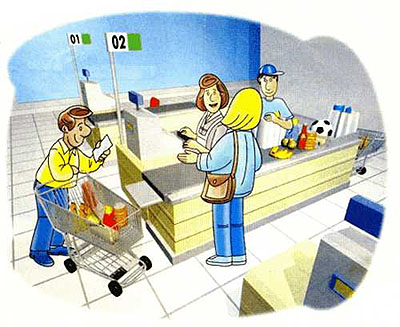 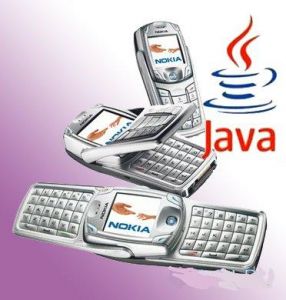 Celulares
Uso de Java en Educación?
Java es utilizada como programa para crear aplicaciones educativas que se ejecutan en la web y permiten lo que son las clases virtuales y a distancias.
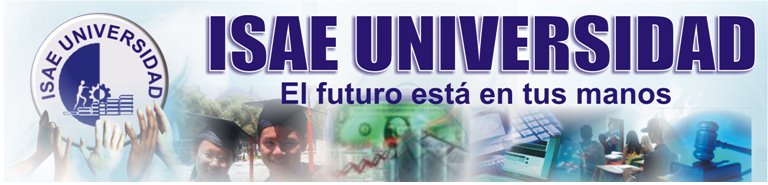 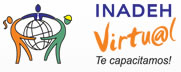 JDEVELOPER
es un entorno de desarrollo integrado desarrollado por Oracle Corporation para los lenguajes Java, HTML, XML, SQL, PL/SQL, Javascript, PHP, Oracle ADF, UML y otros.
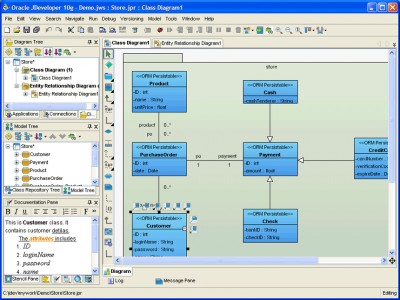 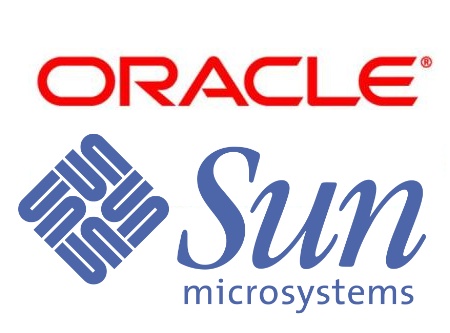 En la versión del 2001 se basaba en Java
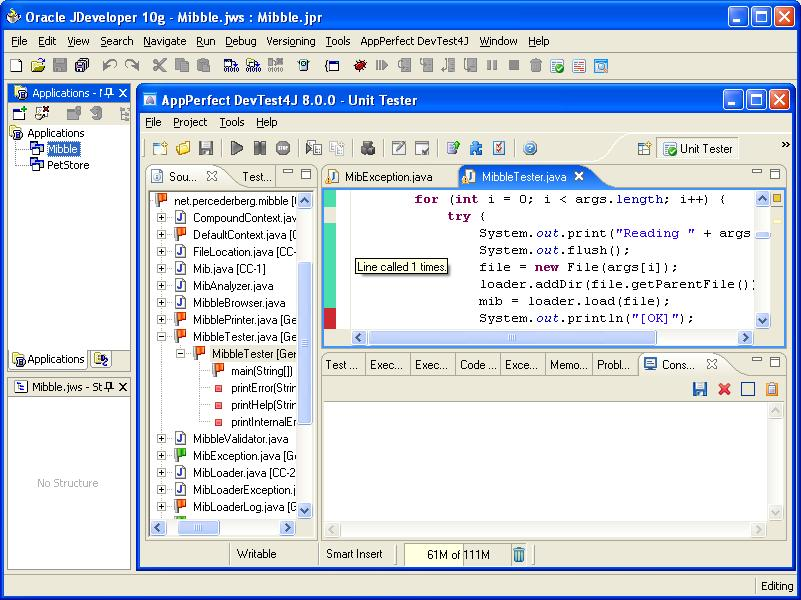 POO como base de JAVA
Según TIOBE
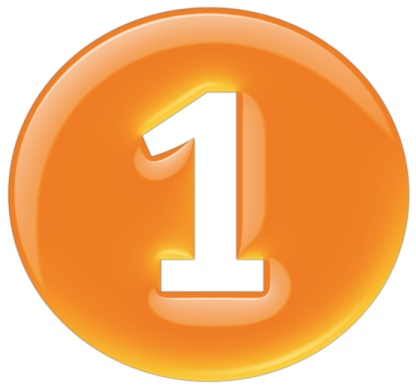 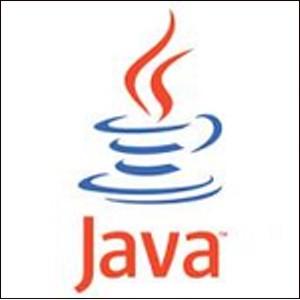 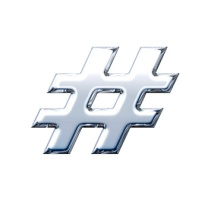 El Índice Comunitario de Programación (TIOBE) es una especie de ranking de los lenguajes de programación más populares.
Y
El resultado de dicha lista y su ordenamiento se obtiene mediante búsquedas por el nombre de dicho lenguaje en varios motores como Bing, Yahoo, Google, Wikipedia, Youtube, etc…
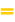 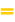 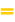 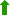 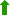 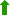 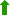 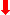 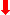 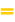 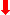 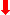 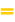 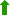 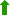 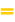 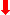 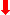 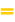 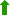 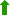 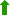 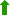 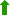 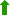 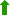 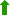 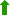 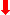 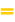 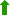 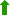 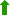 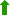 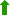 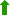 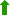 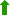 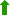 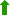 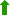 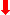 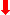 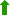 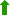 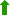 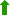 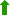 RANKING SEGÚN TIOBE
Fuente de enlace
http://www.tiobe.com/index.php/content/paperinfo/tpci/index.html
FIN